Stanford Coordinated CareAlan Glaseroff MDCo-Director
Canada-US Health Summit
Delivery System Reform
11/3/15
SCC Approach: “The Activation Model”
From:
	“What bothers you the most?

To:
	“Where do you want to be in a year?”
Human Centered Design
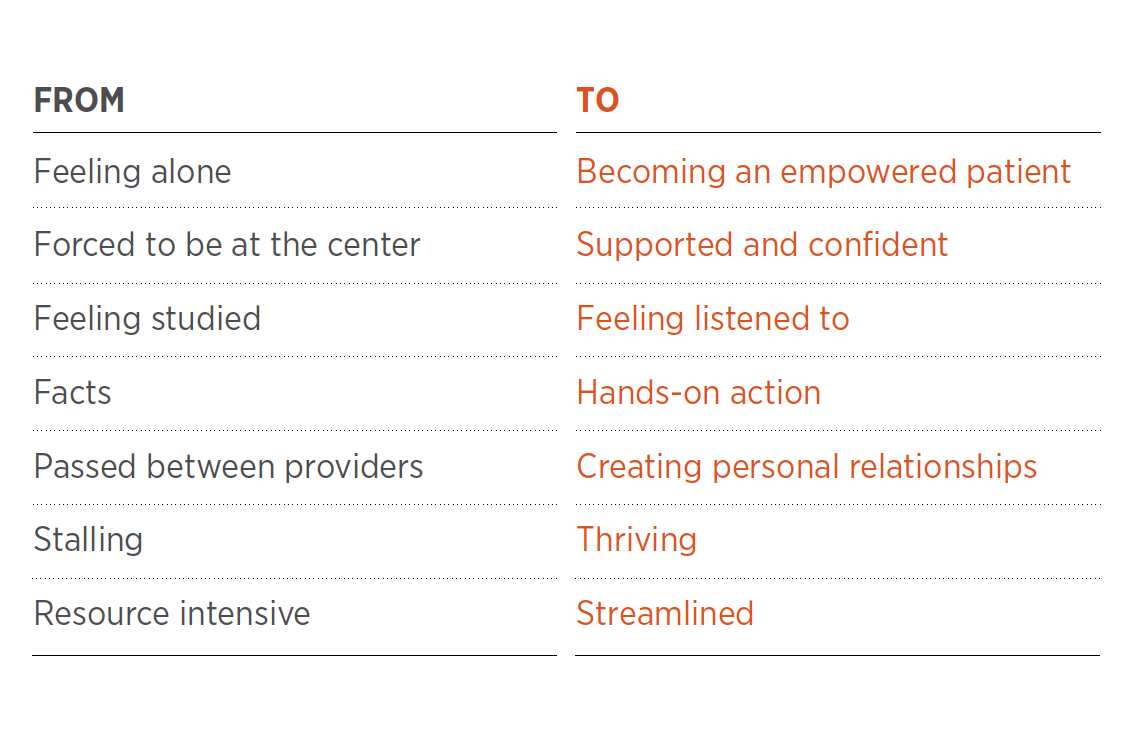 From “Cup Runneth Over”…
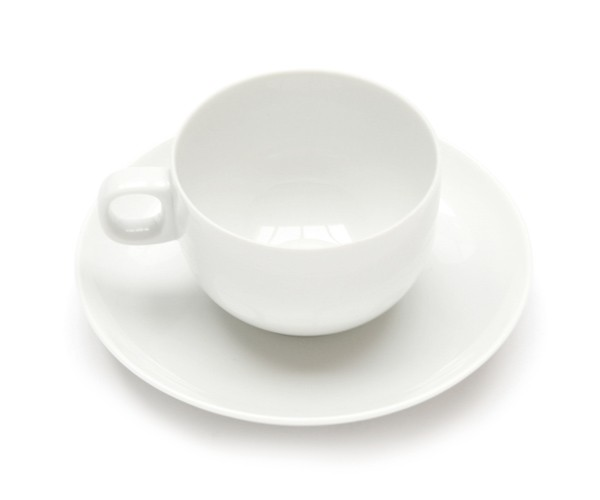 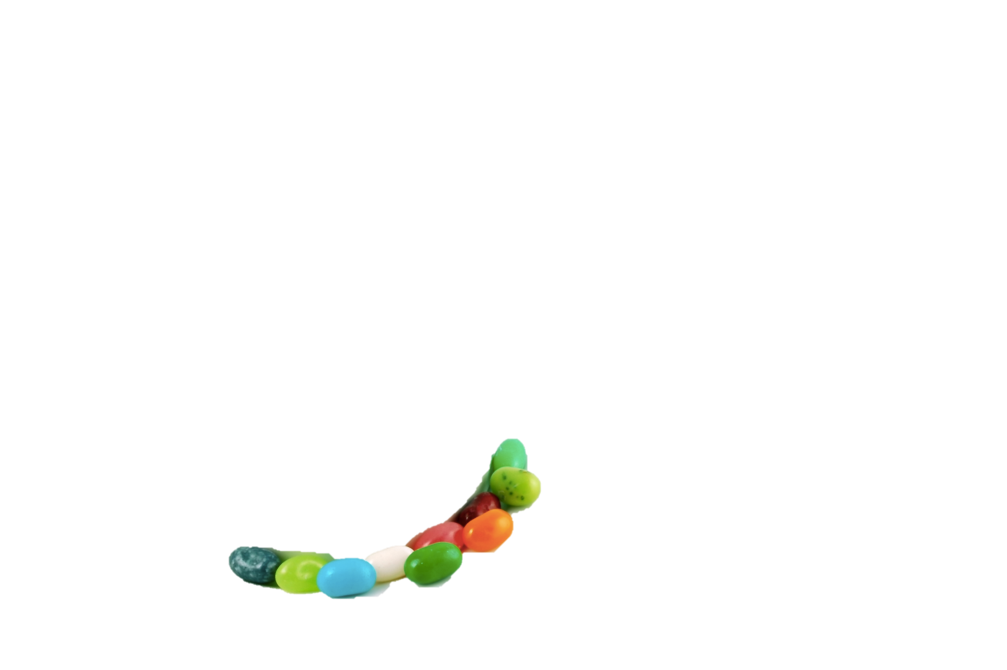 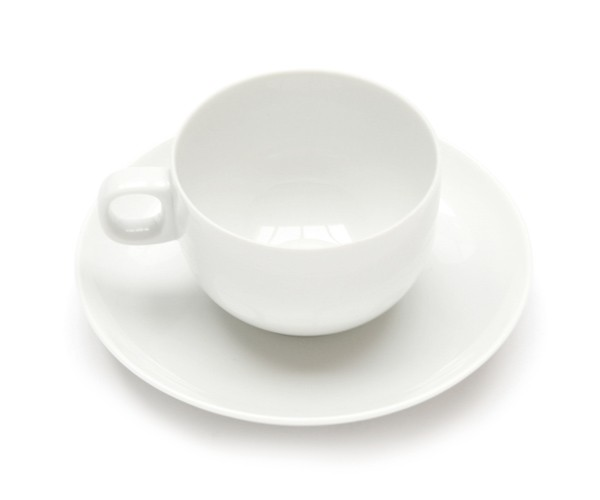 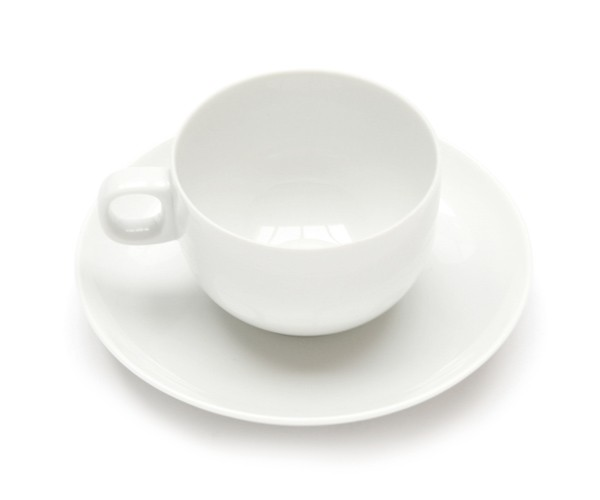 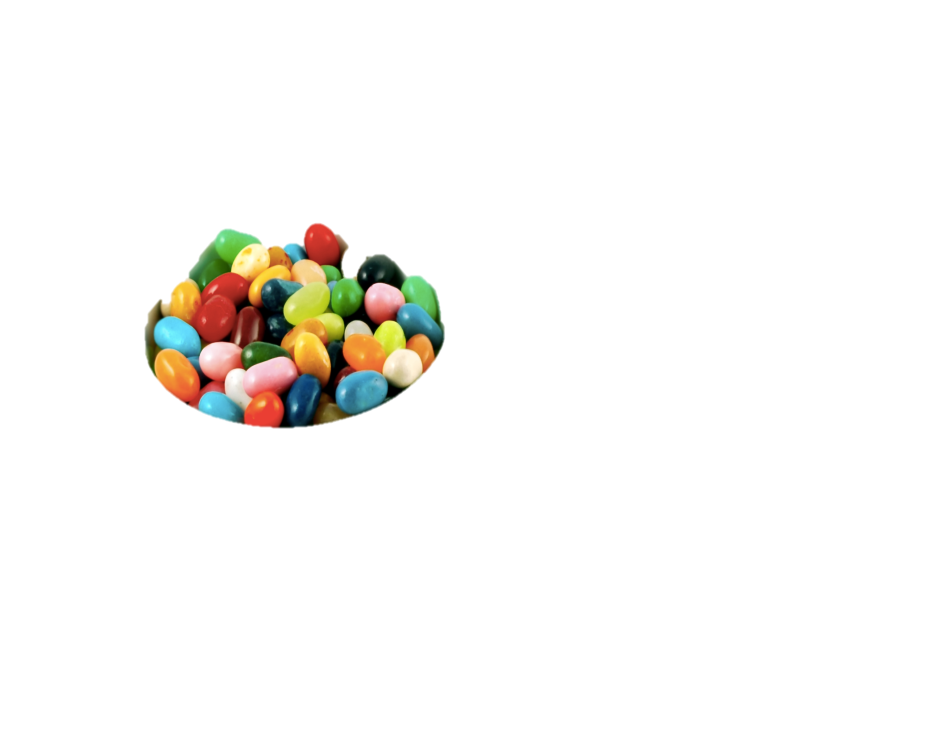 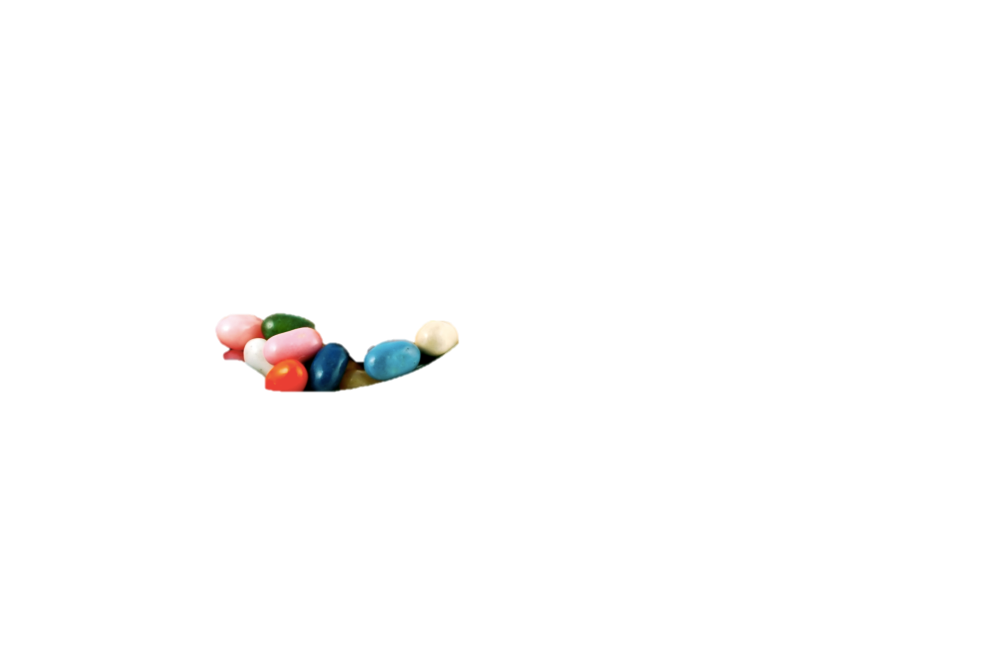 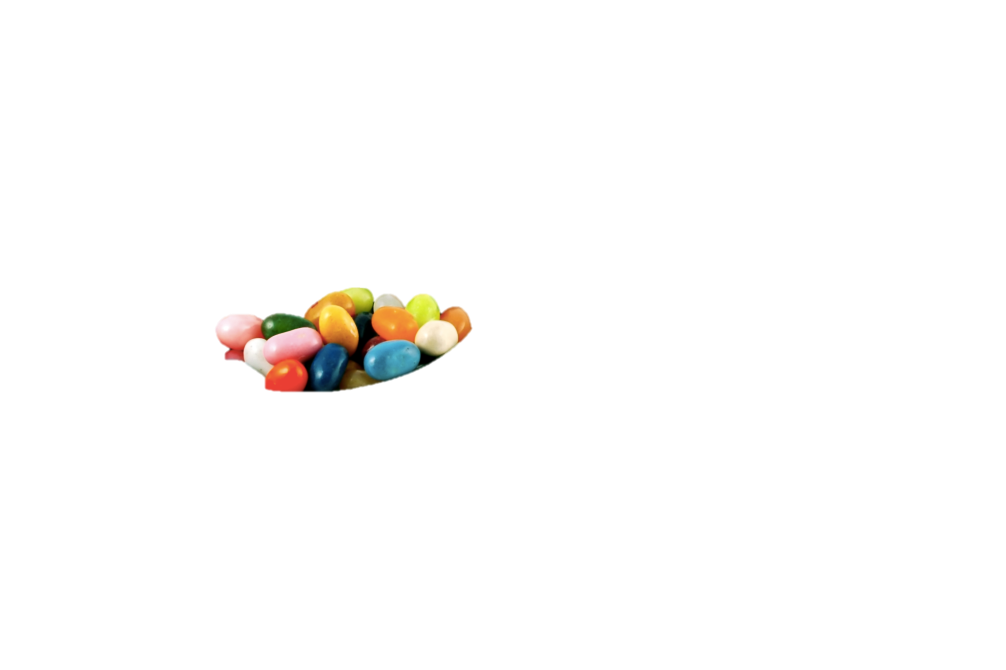 Medical Assistant/Care Coordinator
Provider
Nurse
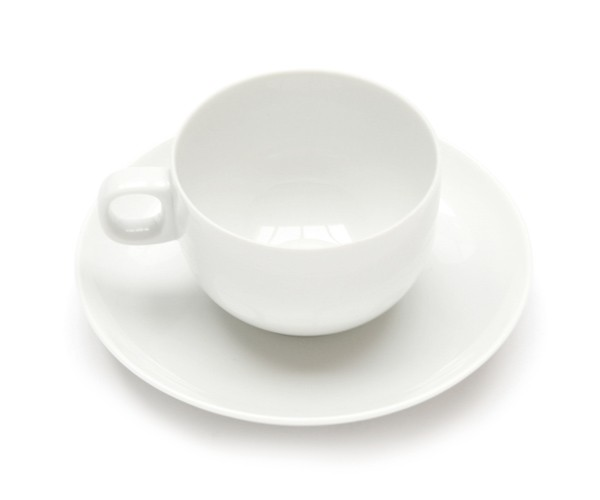 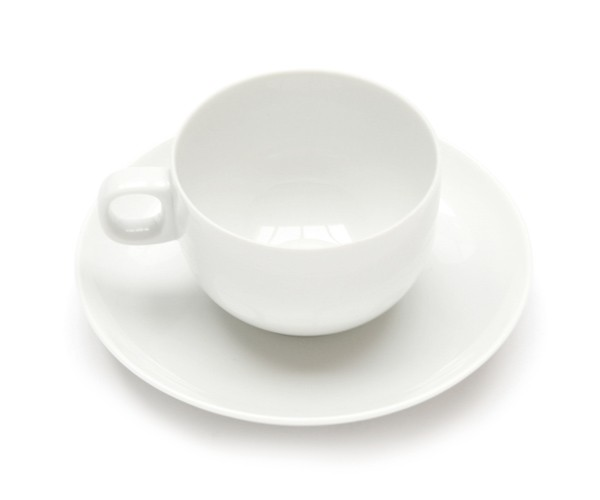 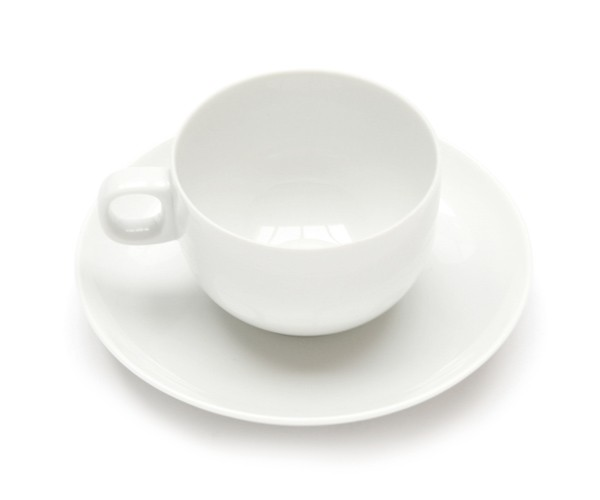 Physical Therapist
Behavioral Health
Clinical Pharmacist
[Speaker Notes: If done successfully, can move from this….]
To “Share the Care”
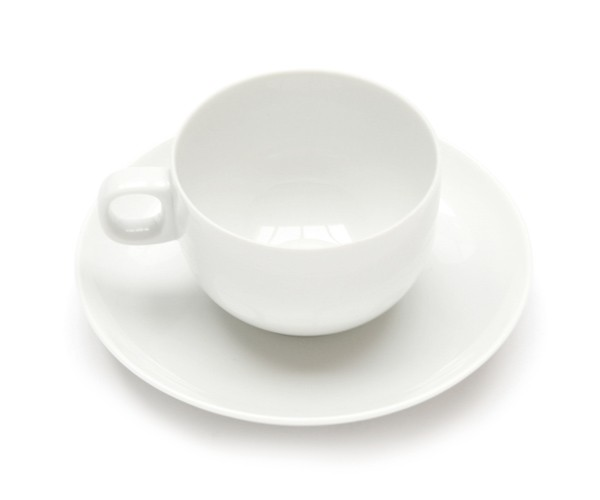 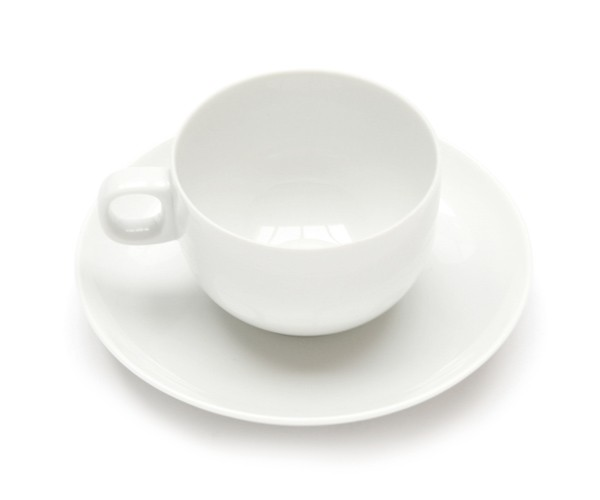 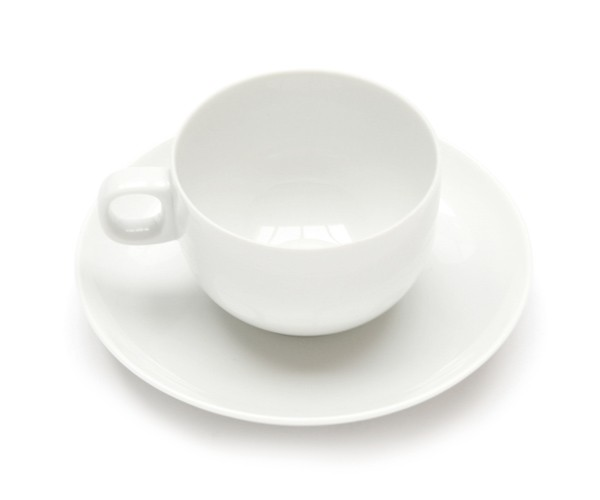 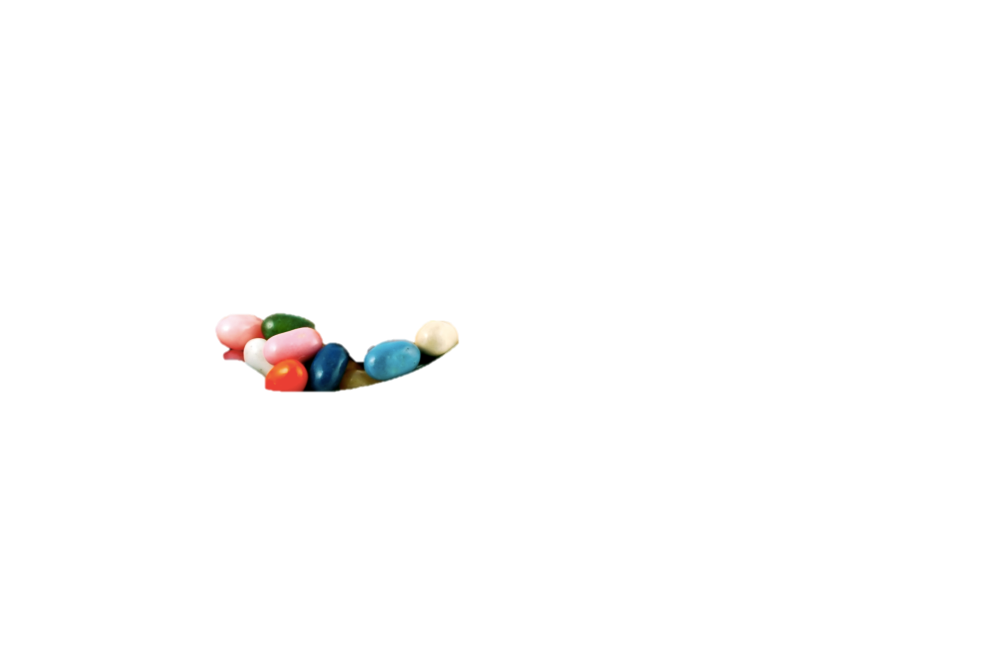 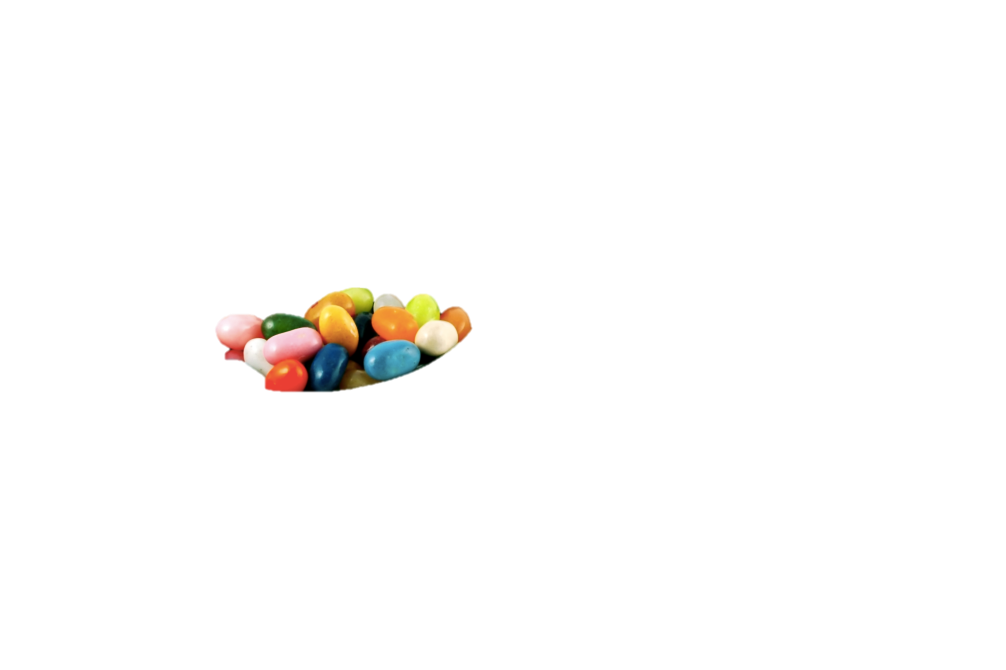 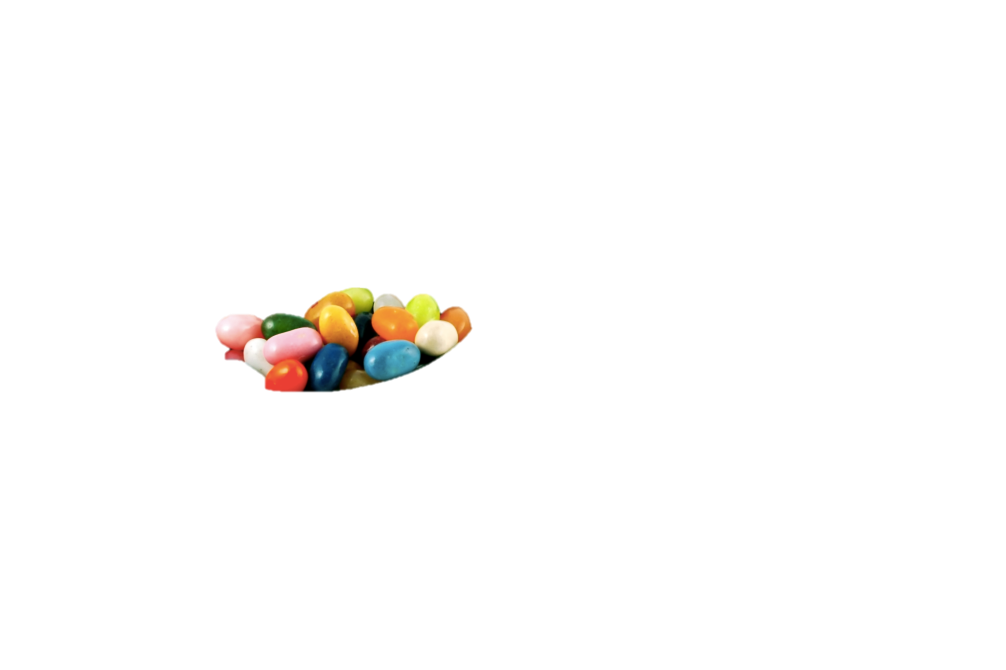 Medical Assistant/Care Coordinator
Provider
Nurse
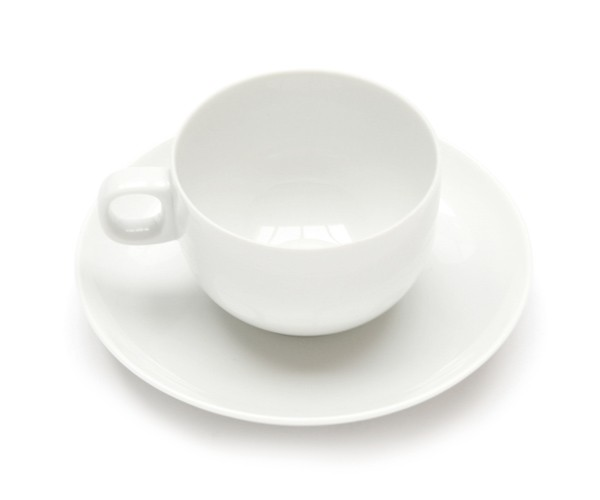 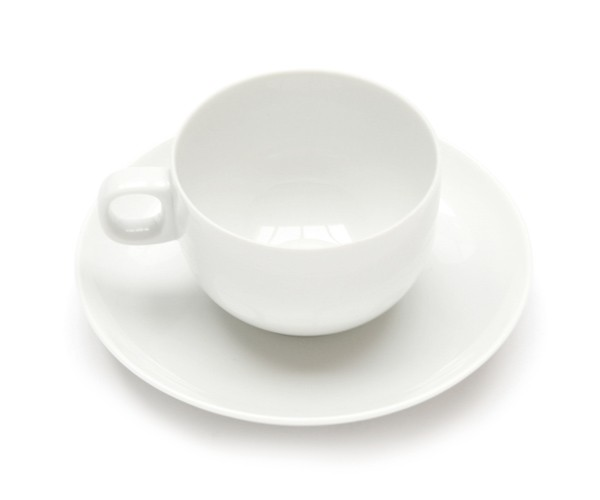 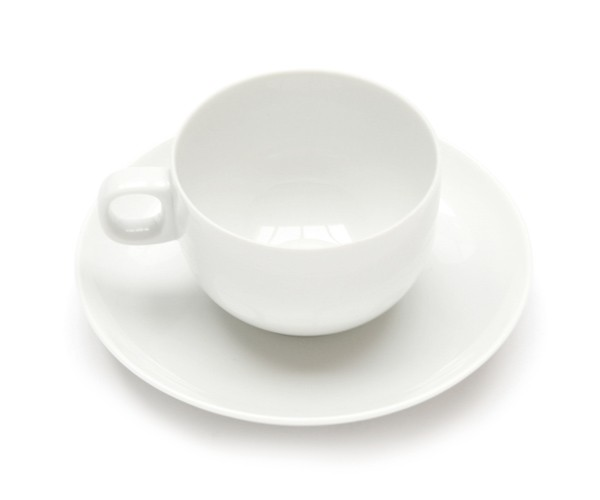 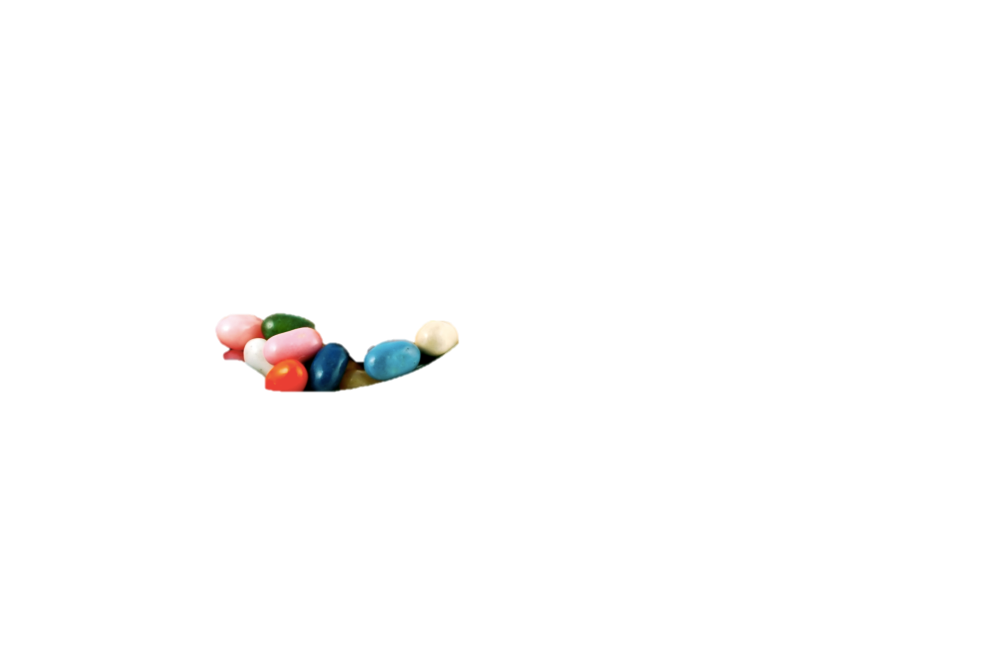 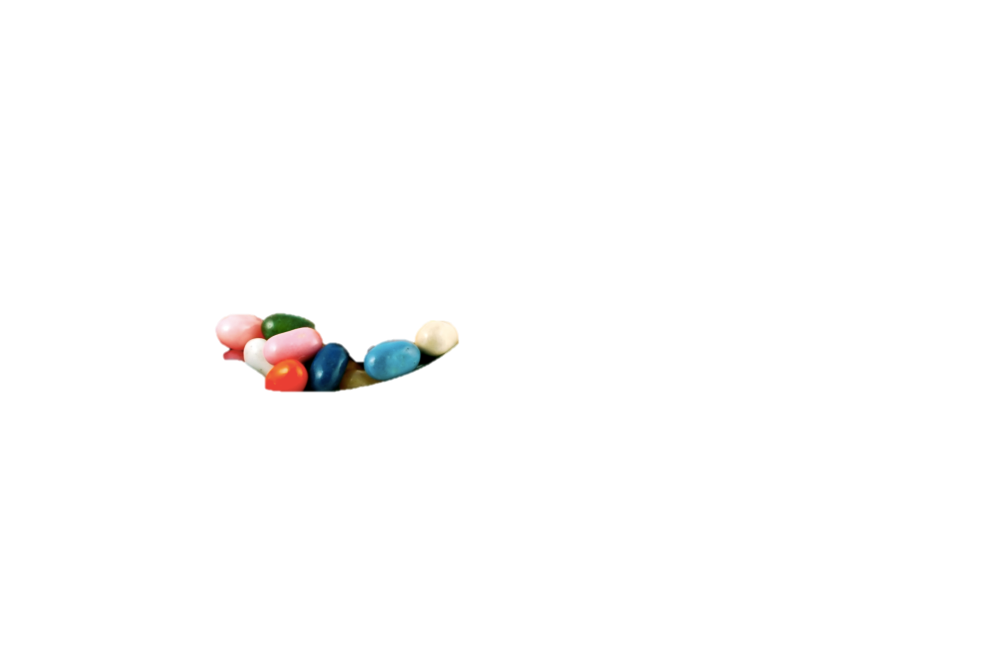 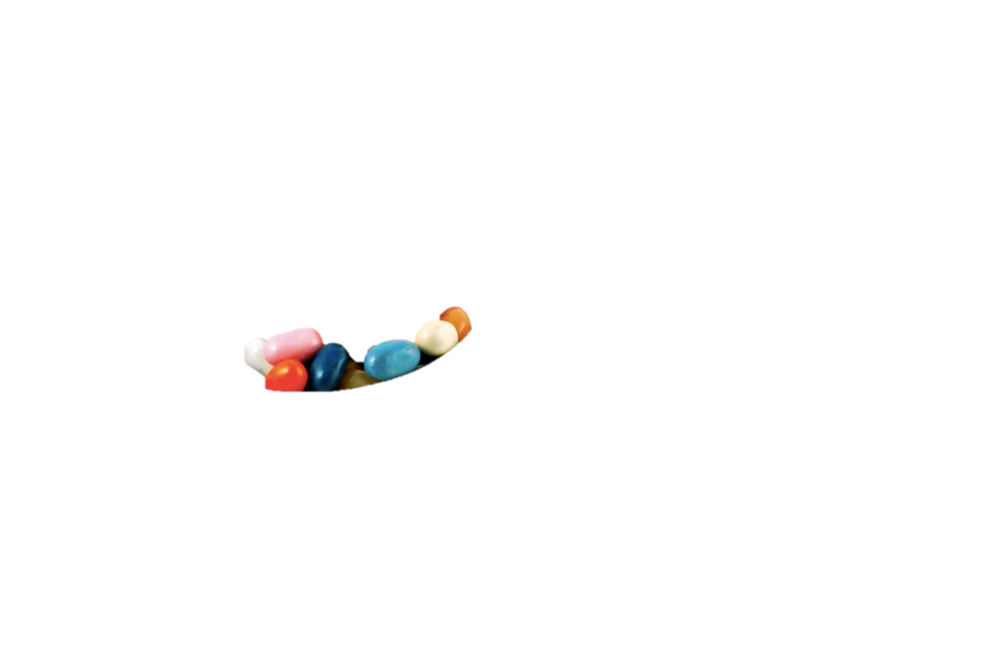 LCSW/Behavioral Health
Clinical Pharmacist
Physical Therapist
[Speaker Notes: To this]